Calorimetria
Estudando para o ENEM de forma Invertida
EEEFM Coronel Gomes de Oliveira
FISICA
Nome: Perla Cardoso
3ºN01
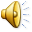 REVISÃO FISICA CALORIMETRIA
A calorimetria é a ciência que estuda o calor. Calor é uma forma de energia em trânsito, ou seja, é a energia transferida de um corpo com maior temperatura para um corpo de menor temperatura.
Em um sistema isolado, o calor é transferido do corpo de maior temperatura para o corpo de menor temperatura até que o equilíbrio térmico seja atingido.
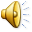 REVISÃO DE FISICA CALORIMETRIA
Na calorimetria aborda também as áreas de : 
Trocas de calor
Calor sensível 
Capacidade térmica
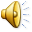 QUESTÃO ENEM
Sobre a equação fundamental da calorimetria, é incorreto afirmar que:  a) é definida a partir do calor específico e da capacidade térmica de um material;
b) é utilizada para calcular a quantidade de calor trocada por um corpo, quando essa troca causa variação em sua temperatura;
c) Relaciona a quantidade de calor trocada por um corpo com a sua massa, calor específico e variação de temperatura;
d) Calcula o calor latente de um corpo;
e) Também é utilizada para a obtenção do calor sensível de um corpo.
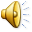 Resolução
A afirmação incorreta é a alternativa D, pois o calor latente corresponde à quantidade de calor fornecida ou recebida por um corpo quando não há variação em sua temperatura. É o que ocorre durante as mudanças de fase, em que a variação da quantidade de calor não significa a variação da temperatura de um corpo.
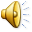